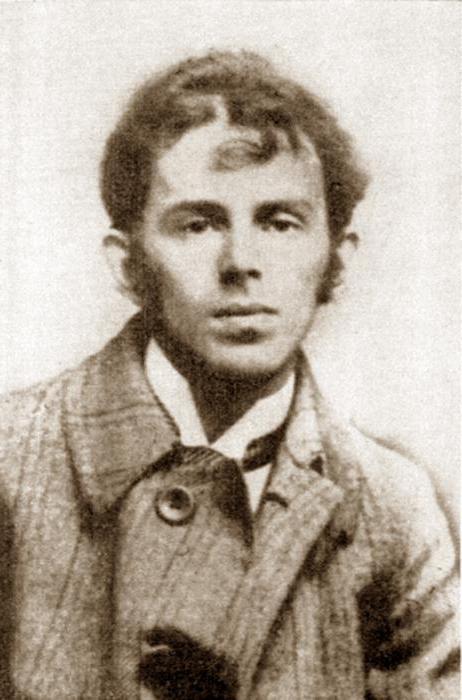 "Нашедший подкову" (о жизни и творчестве Осипа Мандельштама)
Презентацию выполнила Сумина Татьяна Викторовна, учитель русского языка и литературы МКОУ НовотроицкойСОШ Таловского района Воронежской области.
Осип Эмильевич (Иосиф Хацкелевич) Мандельштам – живший в России и СССР поэт и эссеист еврейской национальности.
 Родился 3 (15) января 1891 в Варшаве, умер предположительно 27 декабря 1938 под Владивостоком.
Отец, Эмилий Вениаминович (Эмиль, Хаскл, Хацкель Бениаминович) Мандельштам (1856—1938), был мастером перчаточного дела, состоял  в купцах.

Мать, Флора Овсеевна Вербловская (1866—1916), была музыкантом.
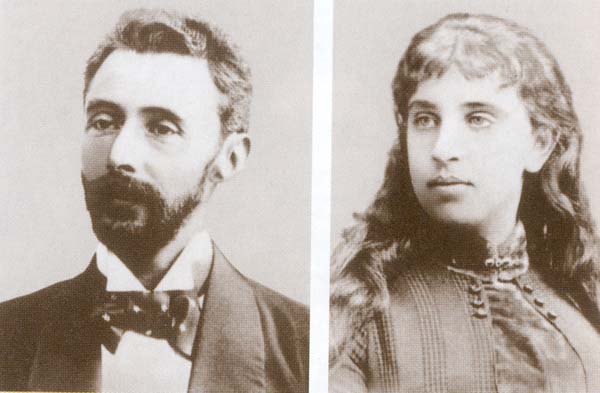 В 1897 году вместе с семьей переехал в Петербург. С 1900 по 1907 год обучается в Тенишевском училище. 
С 1908 по 1910 год учится в Гейдельбергском университете, что в Сорбонне.
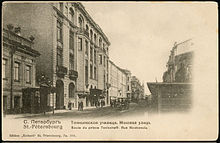 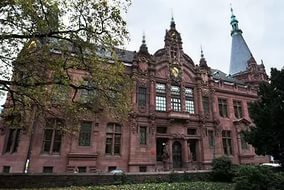 Затем снова возвращается в Петербург, архитектурой, обликом которого не перестает восхищаться. В 1911 году поступает в Петербургский университет, на историко-филологическое отделение.
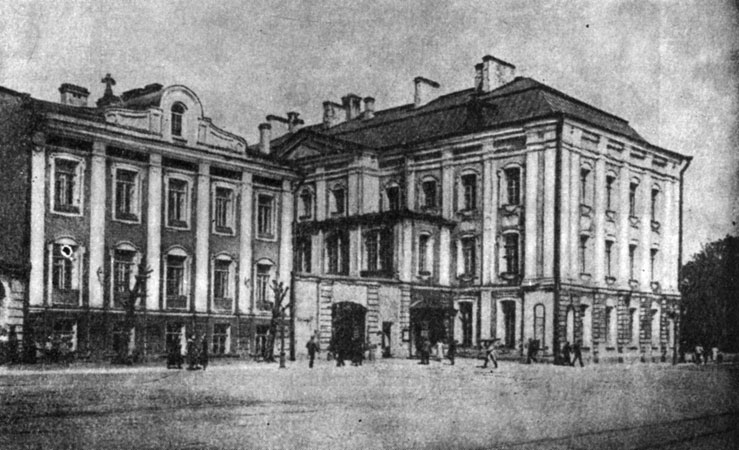 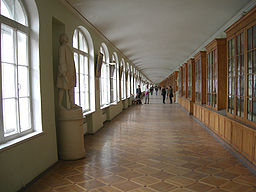 Первые стихи Осипа Мандельштама были написаны в направлении символизма.

Последующее же творчество Мандельштама происходило под влиянием акмеистов. В 1913, 1916, 1922 годах выходит три издания книги «Камень».
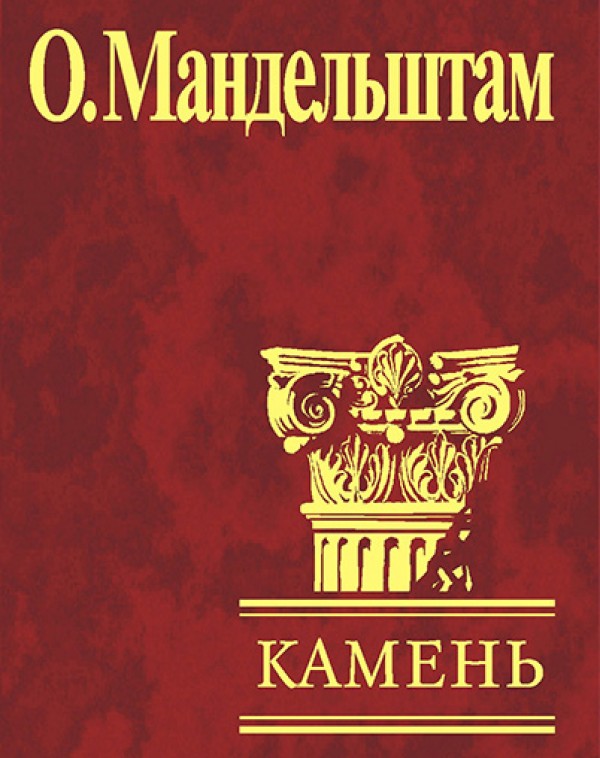 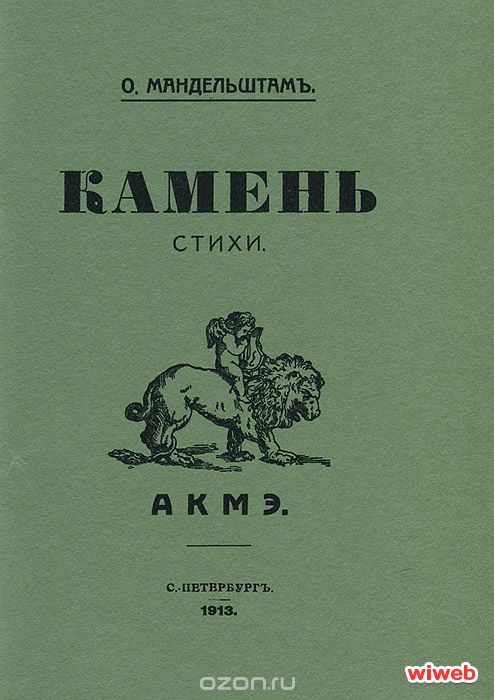 Стихи Мандельштама периода революции, Первой Мировой войны были изданы в сборнике «Tristia».
     В 1919 году в биографии Осипа Мандельштама произошло знакомство с Надеждой Хазиной, которая впоследствии стала женой поэта. Ей была посвящена вторая книга поэзии Мандельштама, вышедшая в 1923 году.
     Несколько лет (с 1925 по 1930) Мандельштам посвятил написанию прозы. В 1928 году был опубликован сборник стихотворений Мандельштама, несколько его статей.
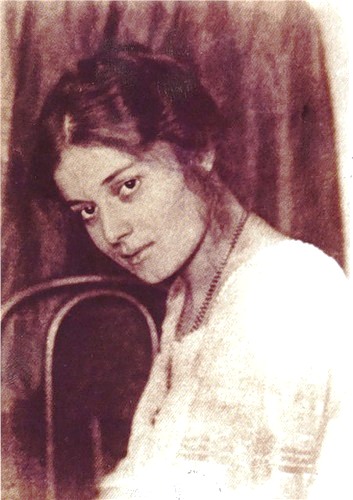 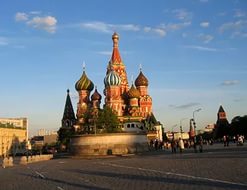 В 1918 Мандельштам живет то в Москве, то в Петрограде, потом в Тифлисе, куда приехал ненадолго и потом приезжал снова и снова. 

Н.Чуковский написал: "...у него никогда не было не только никакого имущества, но и постоянной оседлости - он вел бродячий образ жизни, ...я понял самую разительную его черту - безбытность. Это был человек, не создававший вокруг себя никакого быта и живущий вне всякого уклада".
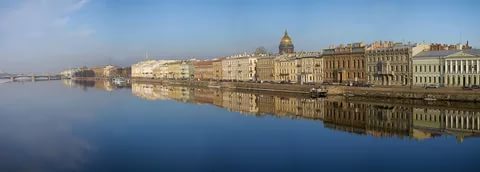 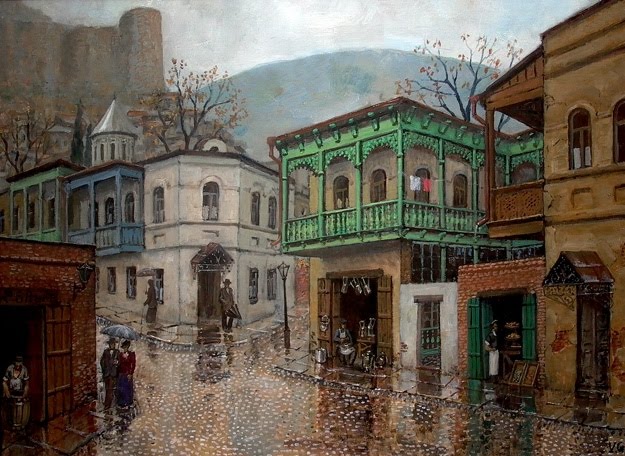 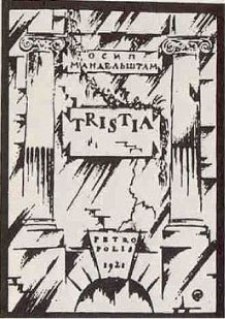 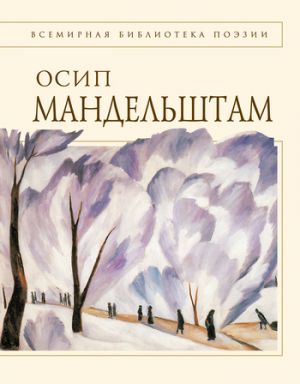 Книги Осипа Мандельштама
"Стихотворения" (1928). 

Он продолжал публиковать статьи о литературе - сборник "О поэзии" (1928). 

Были изданы две книги прозы - повесть "Шум времени" (1925) и "Египетская марка" (1928). 

Вышли и несколько книжек для детей - "Два трамвая", "Примус" (1925), "Шары" (1926).
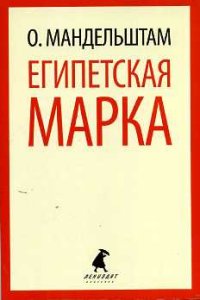 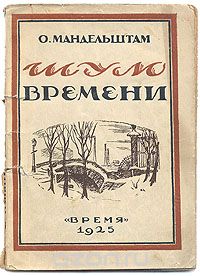 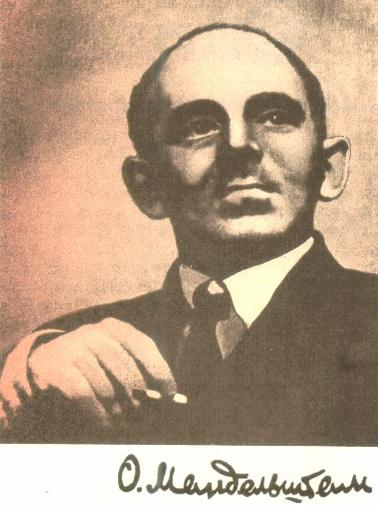 В 1930-е, когда началась открытая травля поэта и печататься становилось все труднее, перевод оставался той отдушиной, где поэт мог сохранить себя.

    В эти годы он перевел десятки книг. 

    Осенью 1933 пишет стихотворение "Мы живем, под собою не чуя страны...", за которое в мае 1934 был арестован.
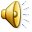 Б.Л.Пастернак назвал этот поступок самоубийством:
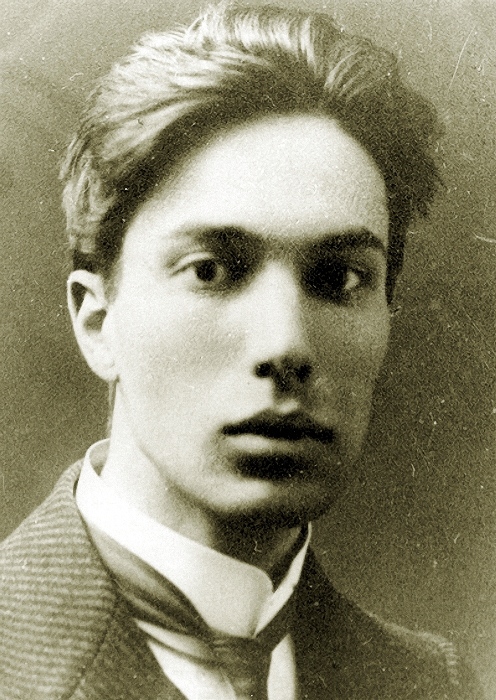 Как-то, гуляя по улицам, забрели они на какую-то безлюдную окраину города в районе Тверских-Ямских.

 Здесь Мандельштам прочёл ему про кремлёвского горца. 

Выслушав, Пастернак сказал: «То, что вы мне прочли, не имеет никакого отношения к литературе, поэзии. Это не литературный факт, но акт самоубийства, который я не одобряю и в котором не хочу принимать участия. Вы мне ничего не читали, я ничего не слышал, и прошу вас не читать их никому другому»
В ночь с 13 на 14 мая 1934 года Мандельштама арестовывают и отправляют в ссылку в Чердынь (Пермский край). Осипа Мандельштама сопровождает жена. 

При содействии Николая Бухарина Мандельштаму разрешают самостоятельно выбрать место для поселения. 

Мандельштамы выбирают Воронеж. Живут в нищете, изредка им помогают деньгами немногие не отступившиеся друзья. Время от времени О. Э. Мандельштам подрабатывает в местной газете, в театре. В гостях у них бывают близкие люди, мать Надежды Яковлевны, артист В. Н. Яхонтов, Анна Ахматова. Здесь он пишет знаменитый цикл стихотворений (т. н. «Воронежские тетради»).
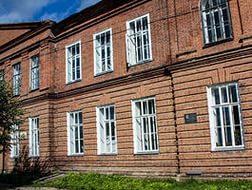 Чердынь 
Пермский край
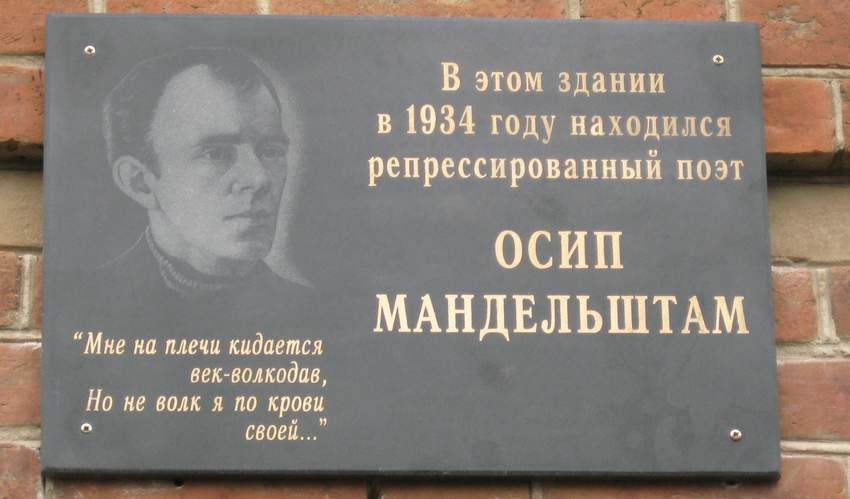 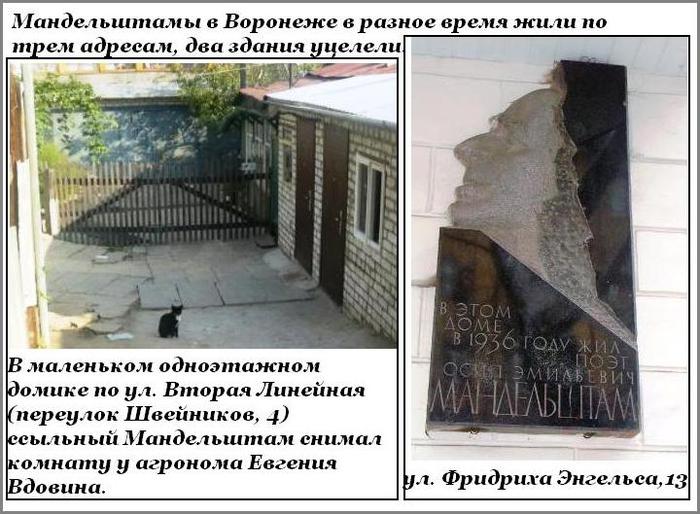 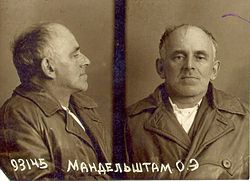 В начале марта 1938 года супруги Мандельштам переезжают в профсоюзную здравницу Саматиха (Егорьевский район Московской области, ныне отнесено к Шатурскому району). 


Там же в ночь с 1 на 2 мая 1938 года Осип Эмильевич был арестован вторично и доставлен на железнодорожную станцию Черусти, которая находилась в 25 километрах от Саматихи. После чего был по этапу отправлен в лагерь на Дальний Восток.
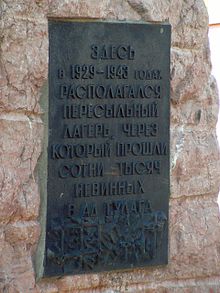 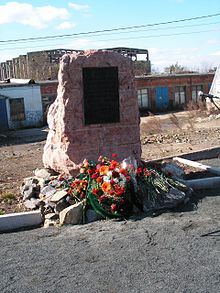 Осип Мандельштам скончался 27 декабря 1938 года от тифа в пересыльном лагере Владперпункт (Владивосток). Тело Мандельштама до весны вместе с другими усопшими лежало непогребённым. Затем весь «зимний штабель» был захоронен в братской могиле
Предвидением собственной судьбы стало переведенное Мандельштамом ещё в 1921 году стихотворение грузинского поэта Н. Мицишвили:
Когда я свалюсь умирать под забором в какой-нибудь яме,И некуда будет душе уйти от чугунного хлада –Я вежливо тихо уйду. Незаметно смешаюсь с тенями.И собаки меня пожалеют, целуя под ветхой оградой.Не будет процессии. Меня не украсят фиалки,И девы цветов не рассыплют над черной могилой…
Источники:
http://rushist.com/index.php/jewry/
https://ru.wikipedia.org/wiki
http://fb.ru/article/211988
http://all-biography.ru/alpha/m
http://myzlo.info/
https://yandex.ru/images/